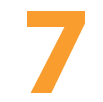 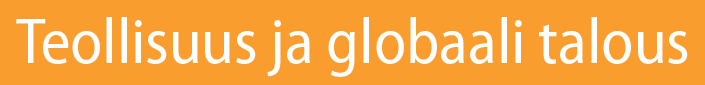 Teollisuus:
Jalostetaan alkutuotannon raaka-aineista tuotteita tai puolivalmisteita
laajimmat teollisuuden keskittymät ovat Länsi-Eurooppa, Pohjois-Amerikka ja Itä- Aasia
Verkostoitunutta  (alihankkijoiden yhteistyö)
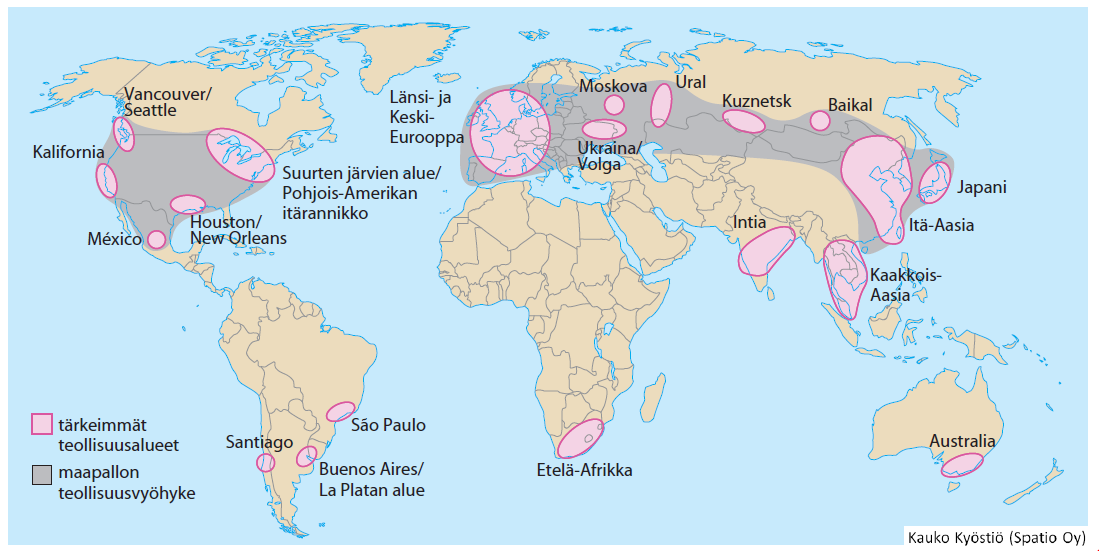 Esimerkkejä teollisuusalueista ja teollisuuden edellytyksistä
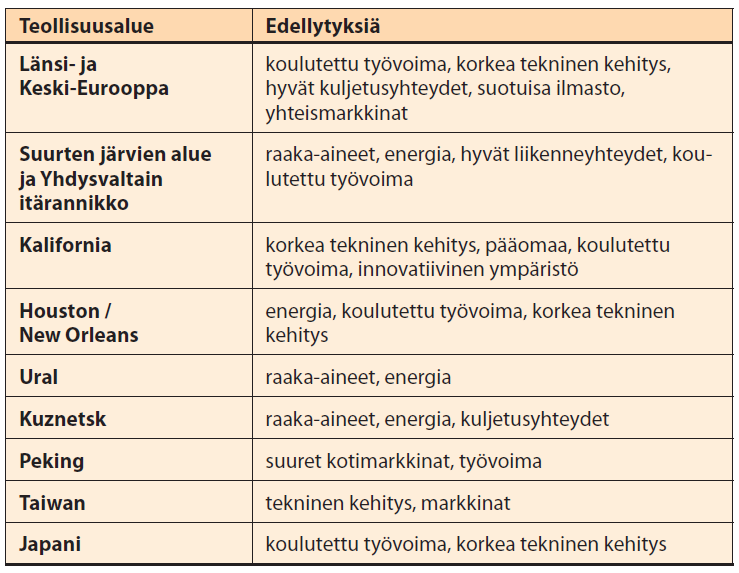 Kiertotalouden vaatimuksia tuotteen elinkaarelle
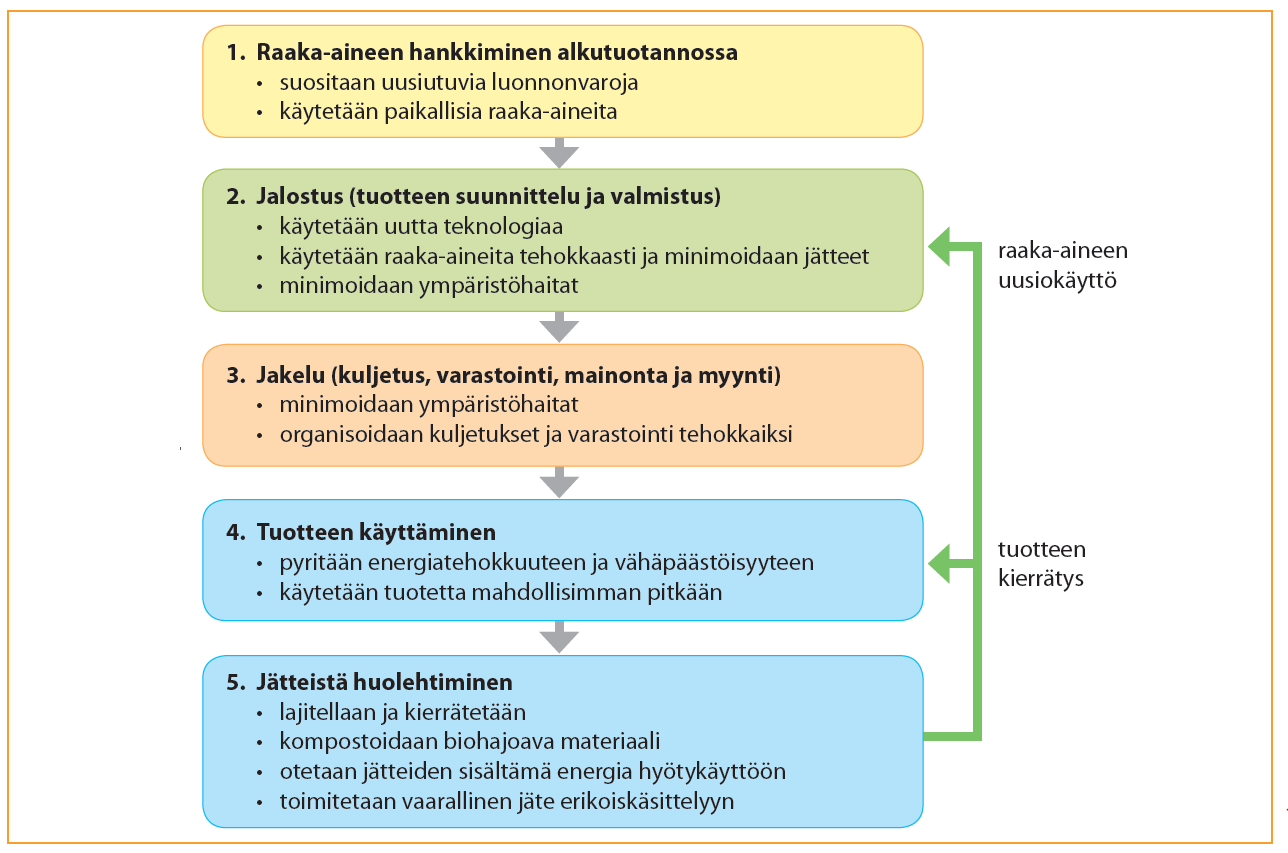 Maailmankauppa
Valtiorajat ylittävää kauppaa (tuontia ja vientiä)
myydään raaka-aineita, tuotteiden osia ja valmiita tuotteita
Verkkokauppa kasvaa voimakkaasti
Mm. bitcoin ja Alipay
Kysyntä määrää raaka-aineiden hinnan
Heilahtelut ongelmallisia etenkin kehitysmaille
Monikansalliset yritykset 
Halpatuotanto 
Yhteiskuntavastuu parantunut
Osa kaupasta laitonta: Harmaa talous, piratismi ja rahanpesu
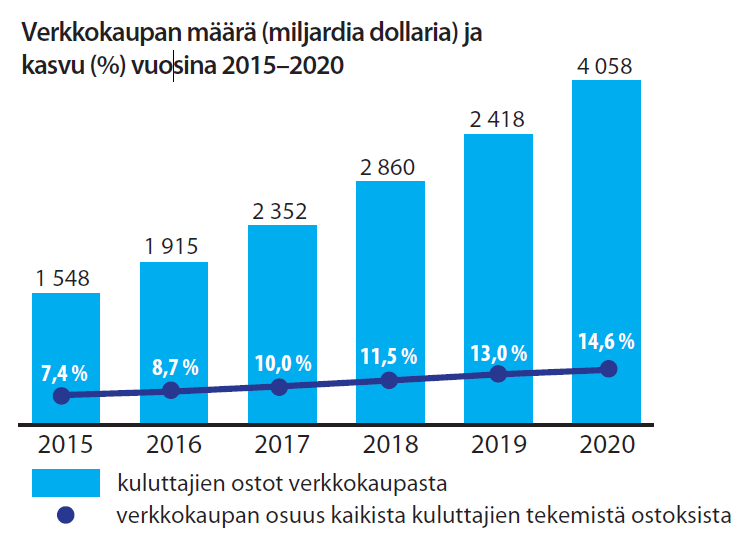